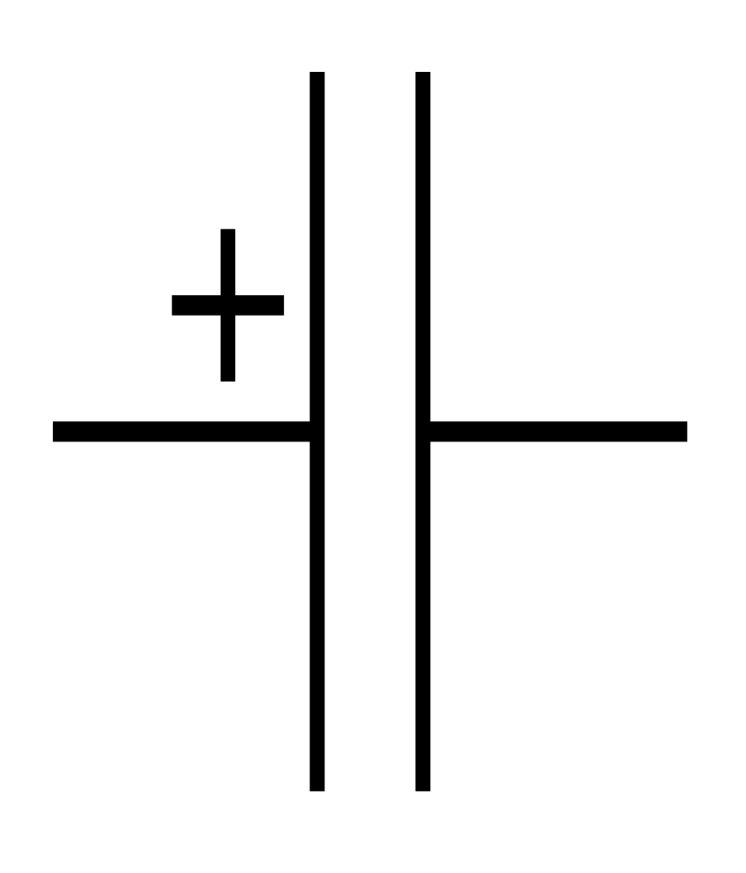 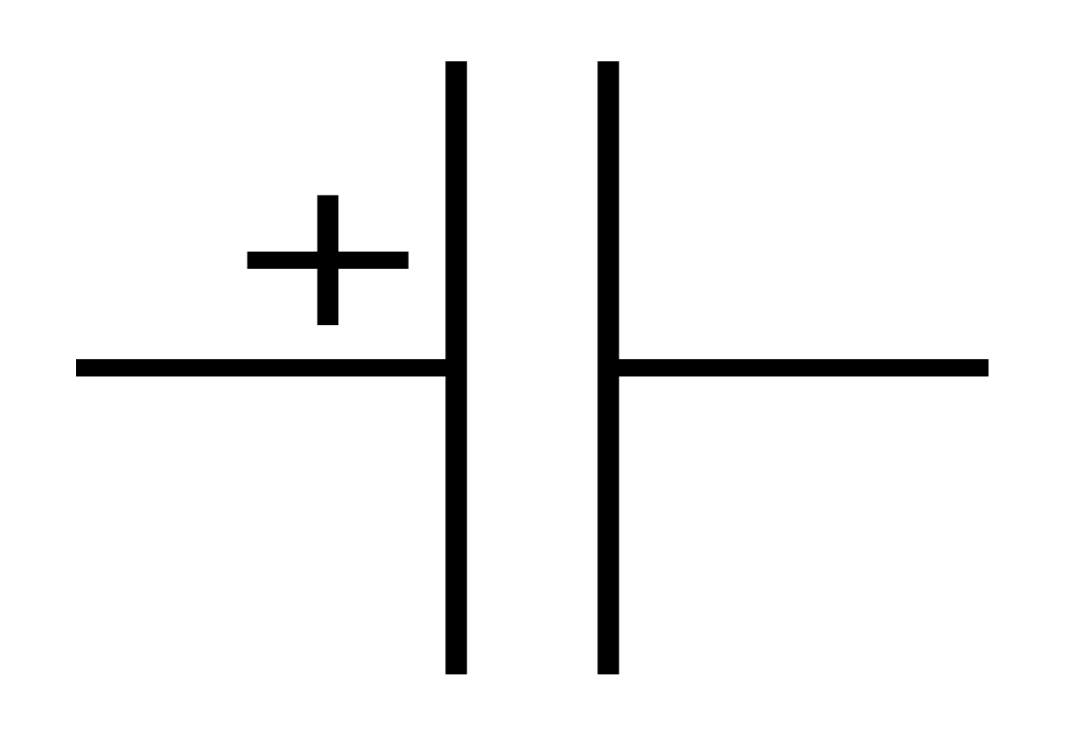 Kondensatroning elektr prinsipial sxemadagi belgisi
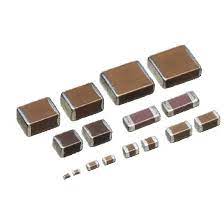 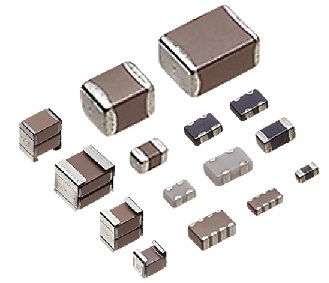 Kondensatorlarning umumiy ko’rinishi
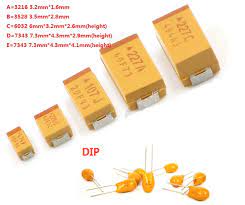 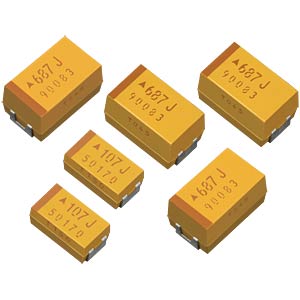 Kondensatorlarning umumiy ko’rinishi
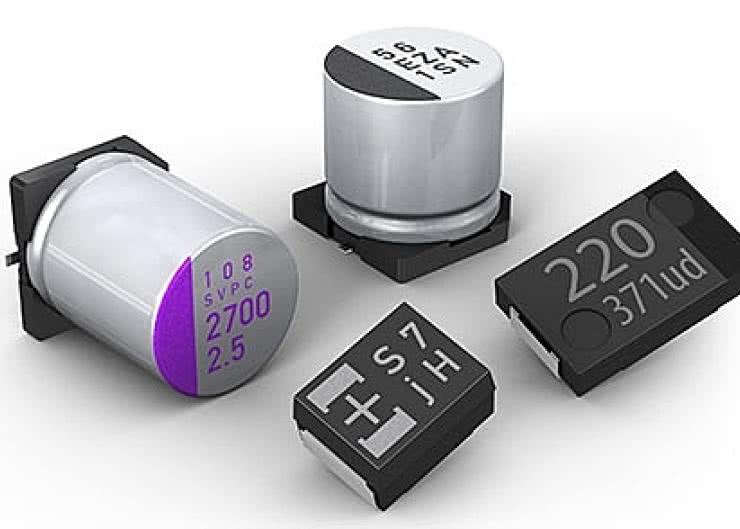 Kondensatorlarning umumiy ko’rinishi
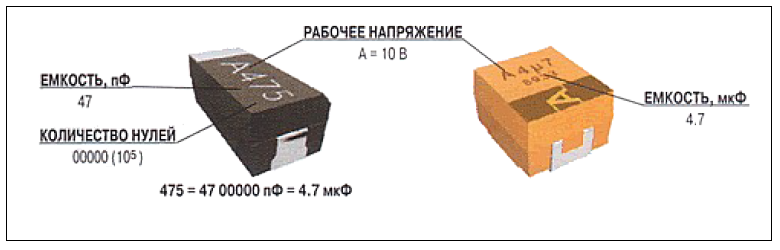 Kondensatorga yozilgan harf va raqamlarni o’qish tartibi
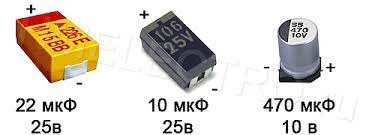 Kondensatorlarning umumiy ko’rinishi
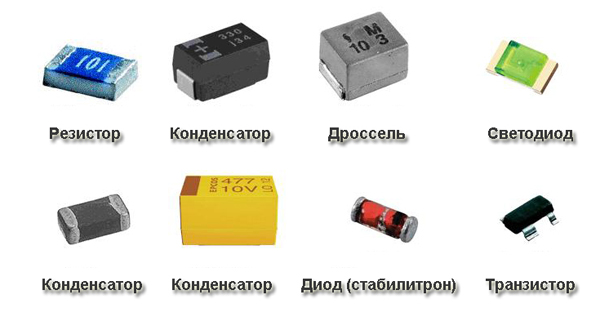 SMD elementlarning umumiy ko’rinishi